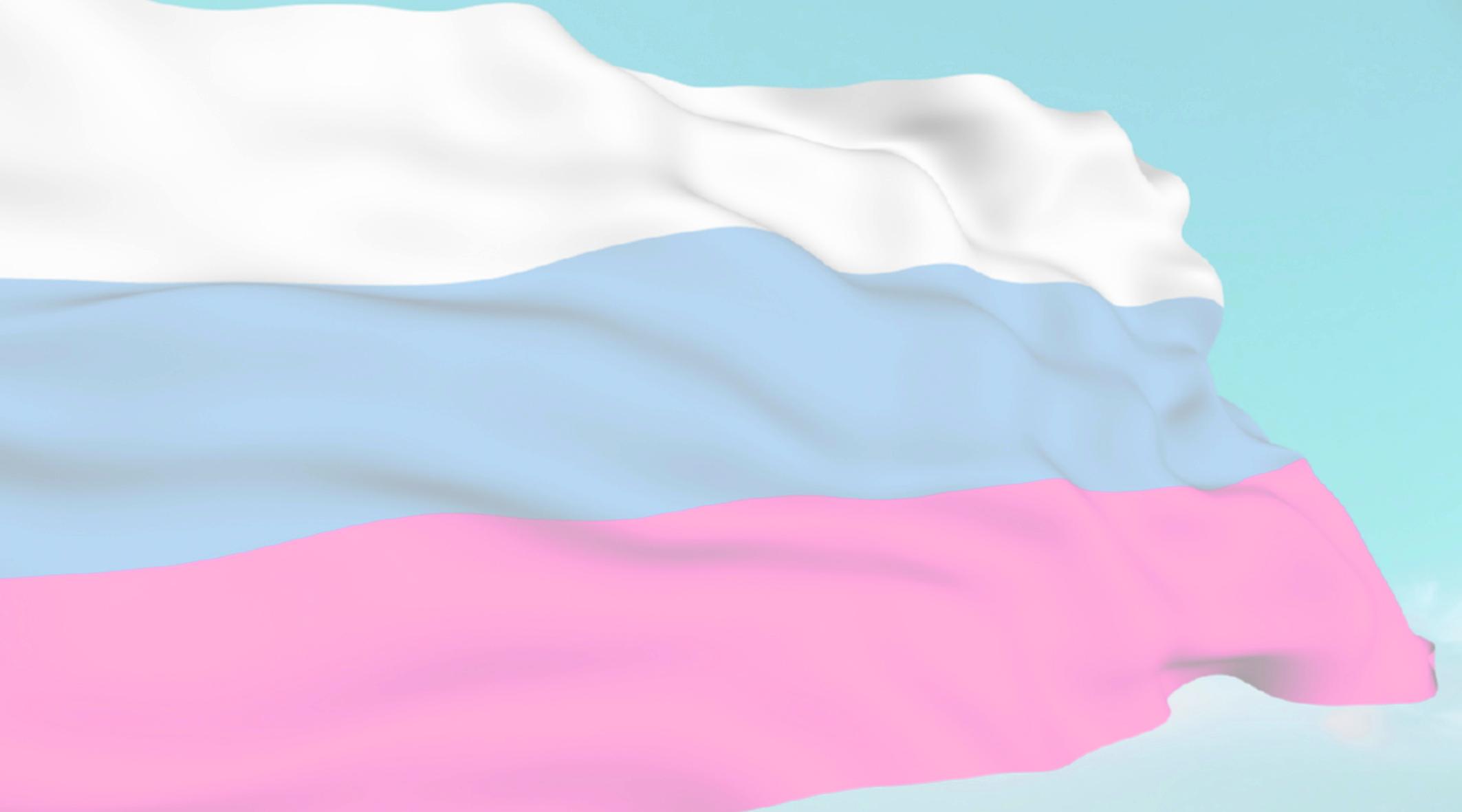 МАДОУ УМР Упоровский детский сад «Солнышко»
Воспитание 
нравственно – патриотических чувств у детей дошкольного возраста

                                                                              
                                                                                                                        Выполнила:   
                                                                                                      Воспитатель
                                                                                             Устюжанина Н.А.
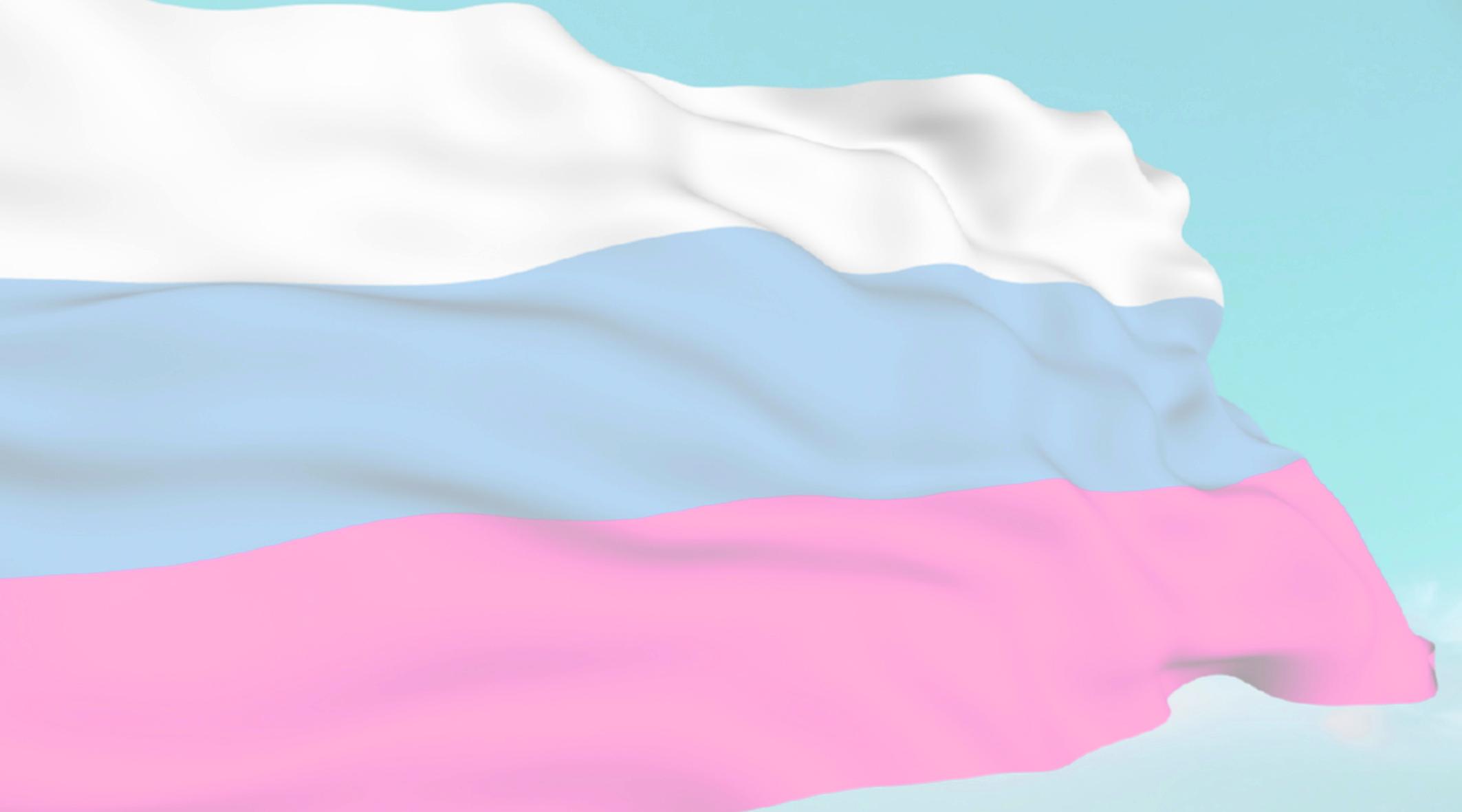 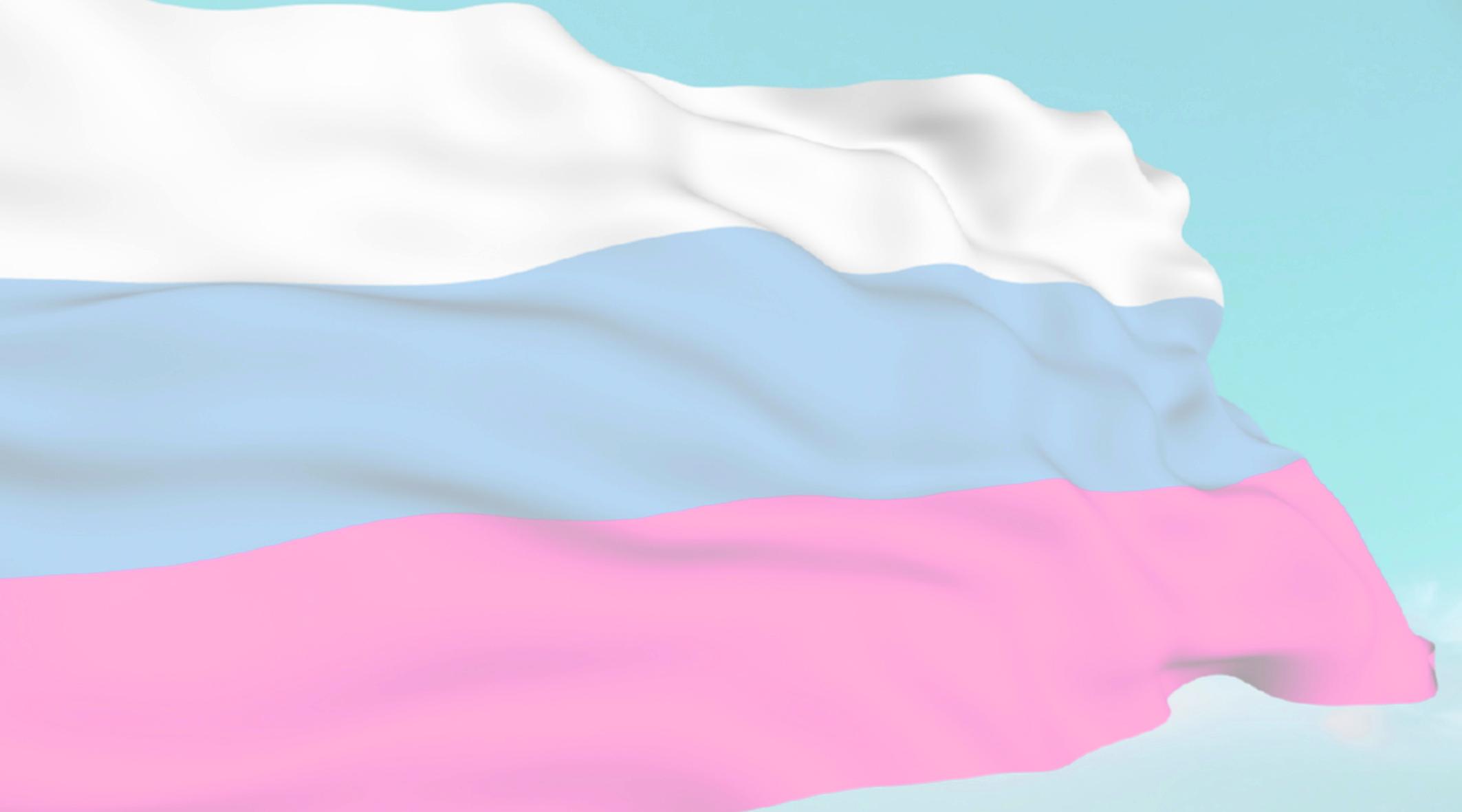 «Любовь к родному краю, родной культуре, родной речи начинается с малого – любви к своей семье, к своему жилищу, к своему детскому саду. Постепенно расширяясь, эта любовь переходит в любовь к родной стране, к ее истории, прошлому и настоящему, ко всему человечеству» 
                                 Д.С Лихачев
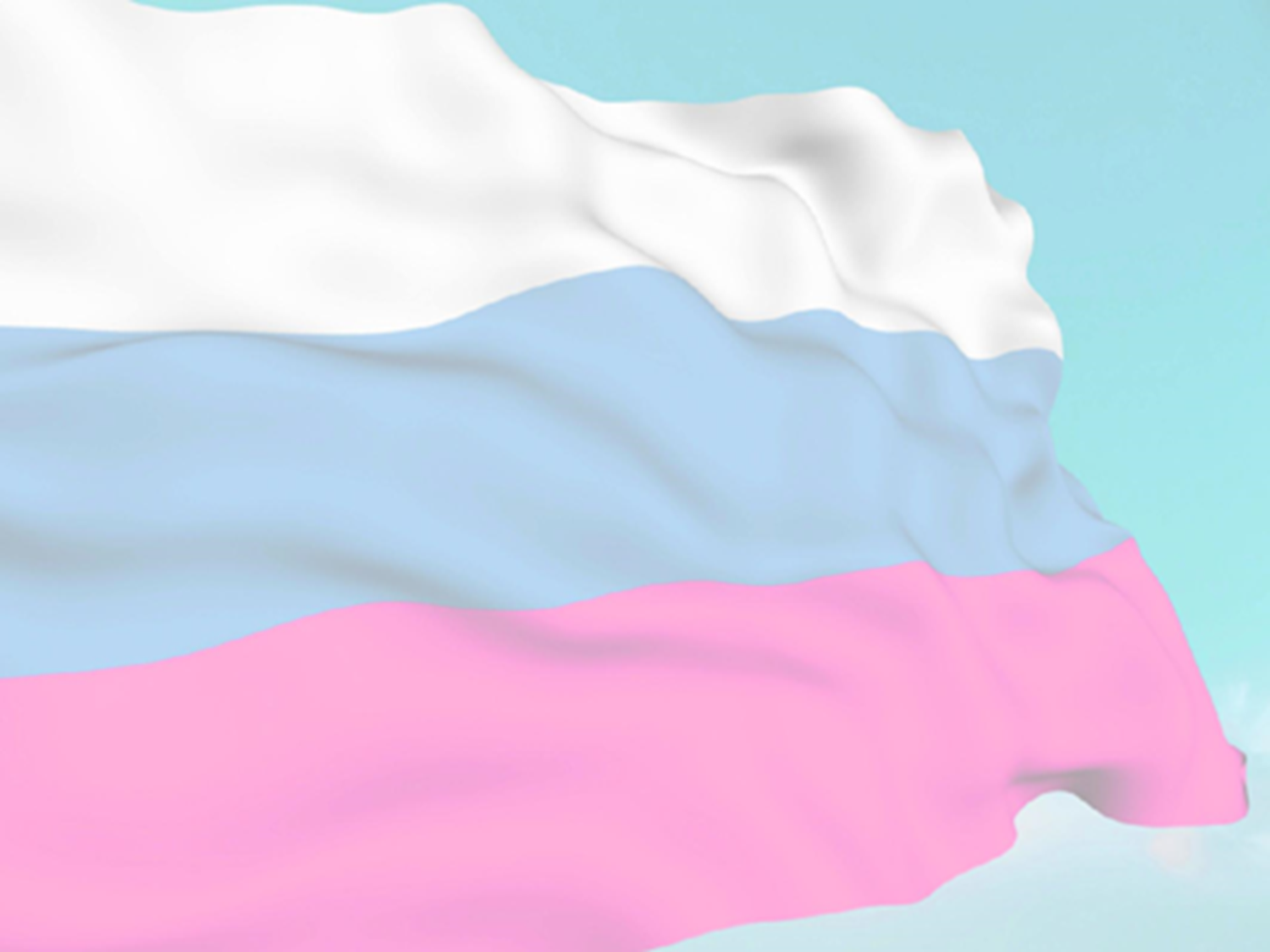 Цель:

- Воспитание нравственно – патриотических чувств у детей дошкольного возраста.
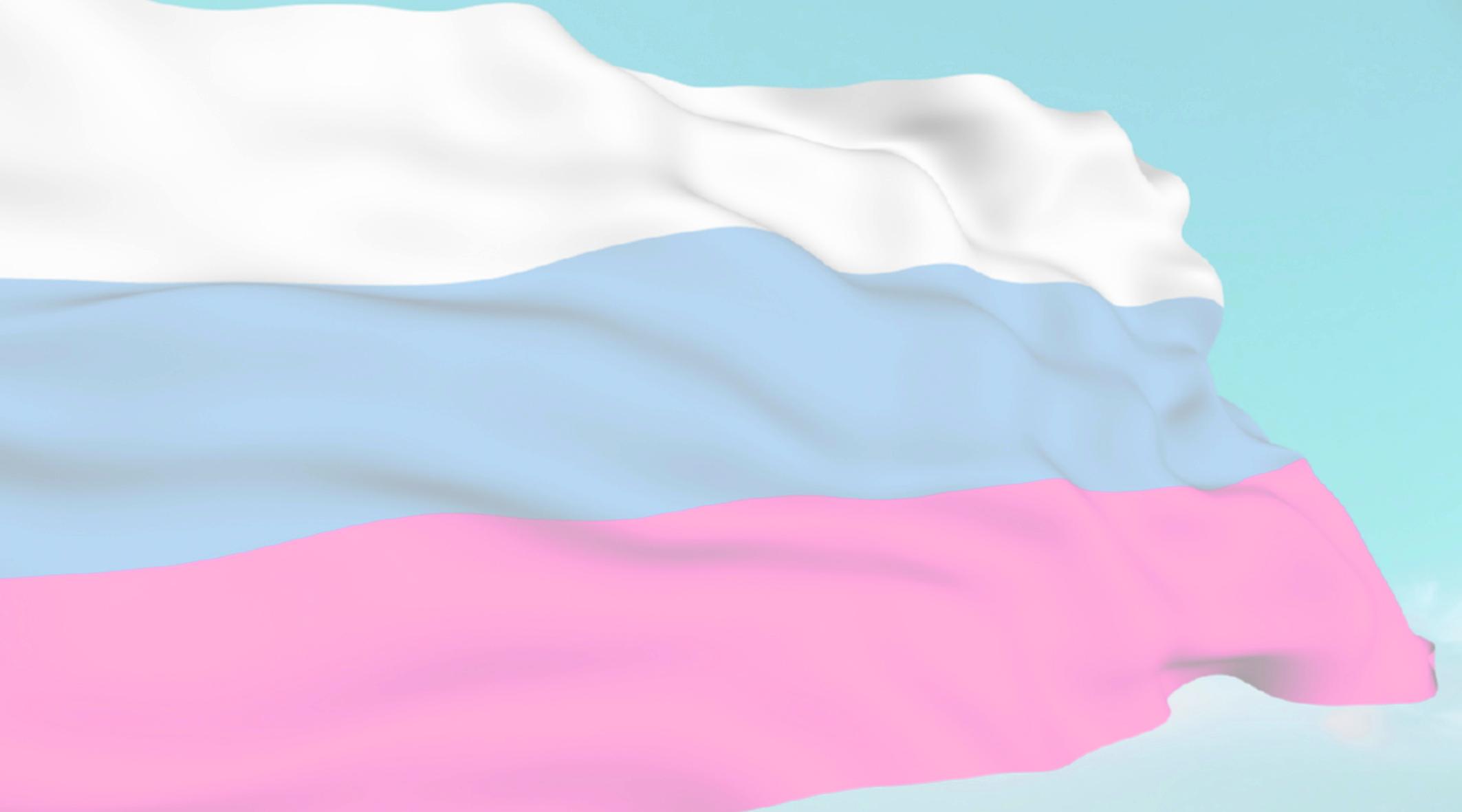 Задачи нравственно-патриотического воспитания дошкольников:

  воспитание у ребенка любви и привязанности к своей семье, дому, детскому саду, улице, селу, Родине; 
  развитие интереса к русским традициям и промыслам; 
  знакомство детей с символами государства (герб, флаг, гимн); 
  формирование толерантности, чувства уважения к другим народам, их традициям.
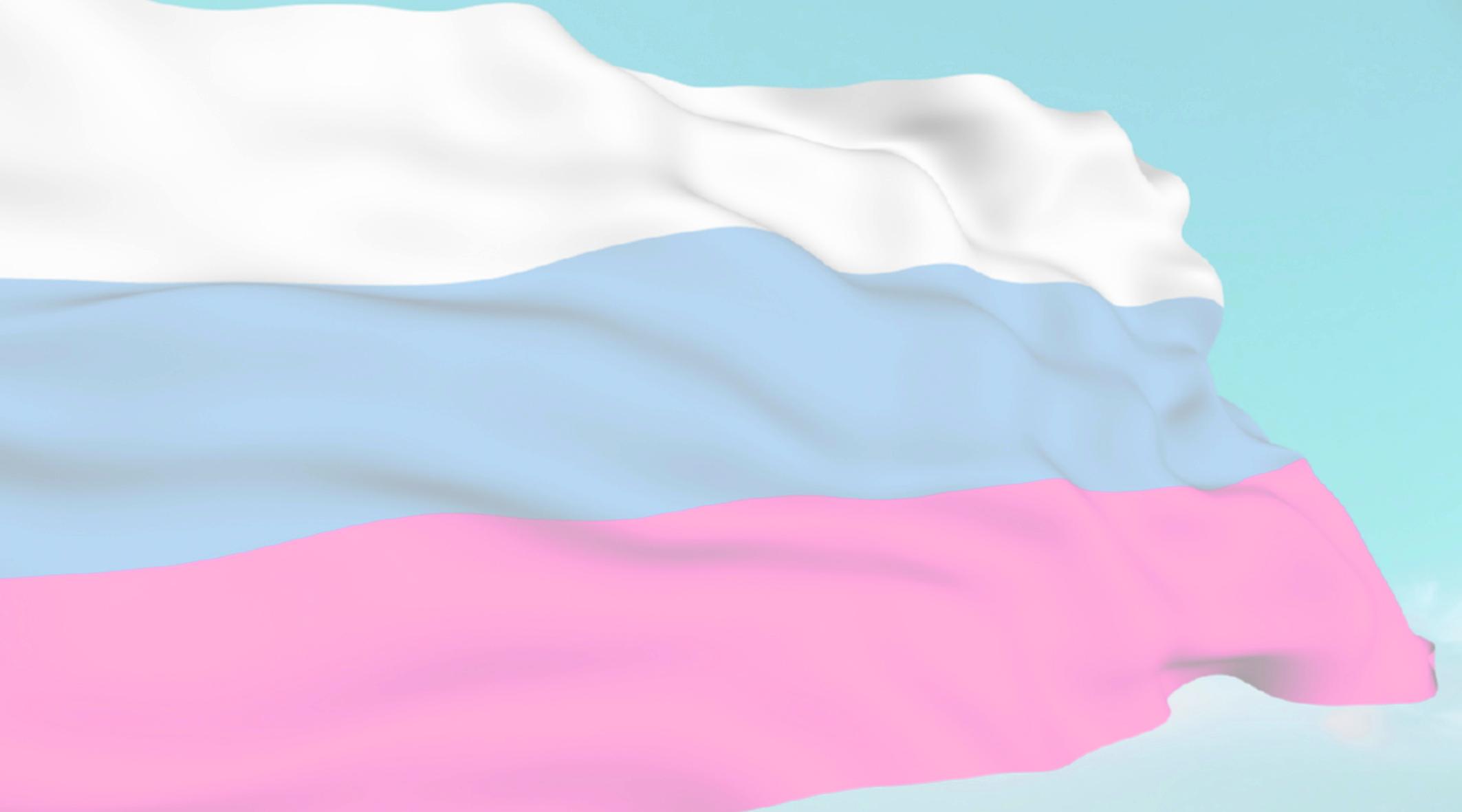 АКТУАЛЬНОСТЬ
Патриотическое воспитание подрастающего поколения – одна из самых актуальных задач нашего времени. Воспитание патриотических чувств у детей дошкольного возраста – одна из задач нравственного воспитания, включающая в себя воспитание любви к близким людям, к детскому саду, родному селу и родной стране. Любовь к родному поселку имеет огромное значение для развития личности ребенка. Дети должны понять, что они являются частью народа огромной и богатой страны, что они граждане России, маленькие россияне. Для этого лучше всего знакомить детей с малой родиной – местом, где они живут. Дети должны знать то место, в котором они живут, видеть красоту тех улиц, по которым проходят каждый день.
Моя семья

   Моя семья, как часть России

   Мир человека начинается с семьи
 
   Семья – поистине высокое творенье.

 Она заслон и надёжный причал.

 Она даёт призванье и рожденье.

 Семья для всех – основа всех начал.
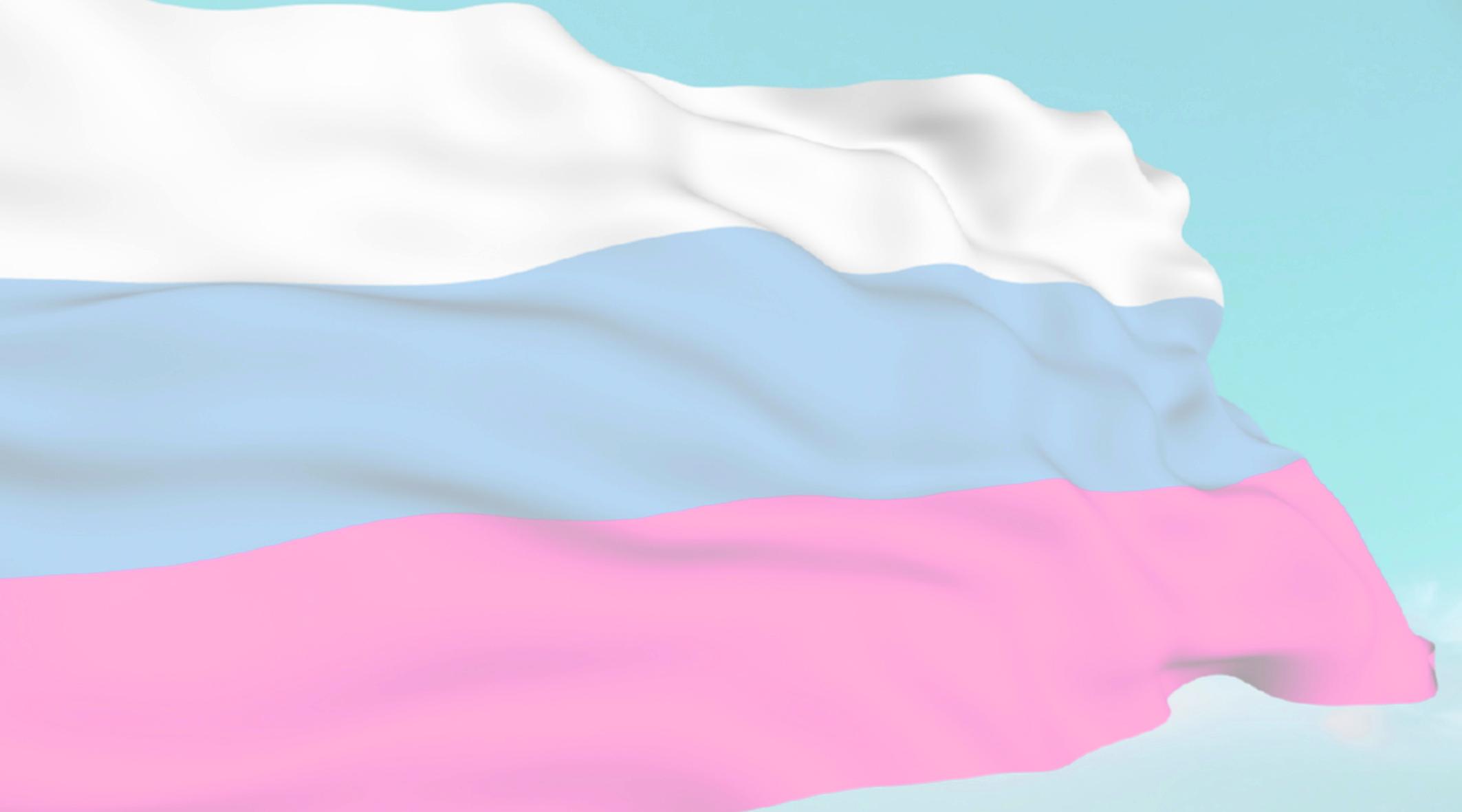 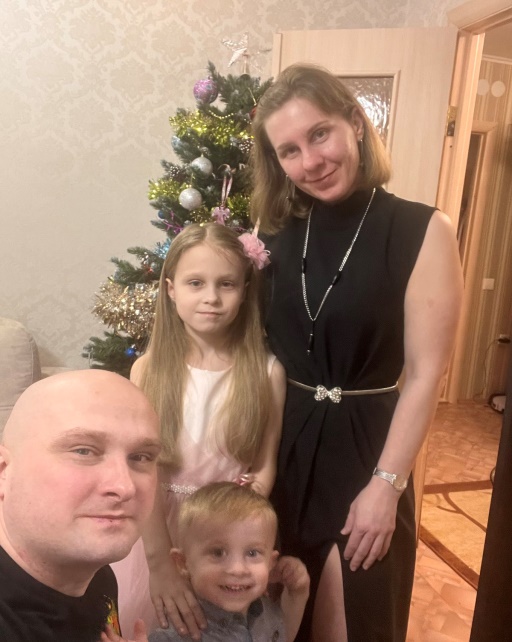 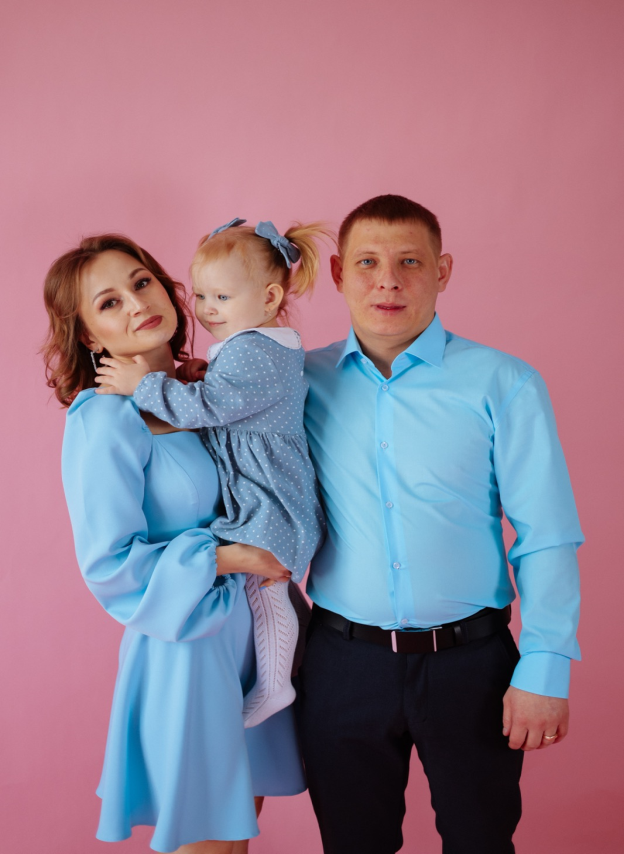 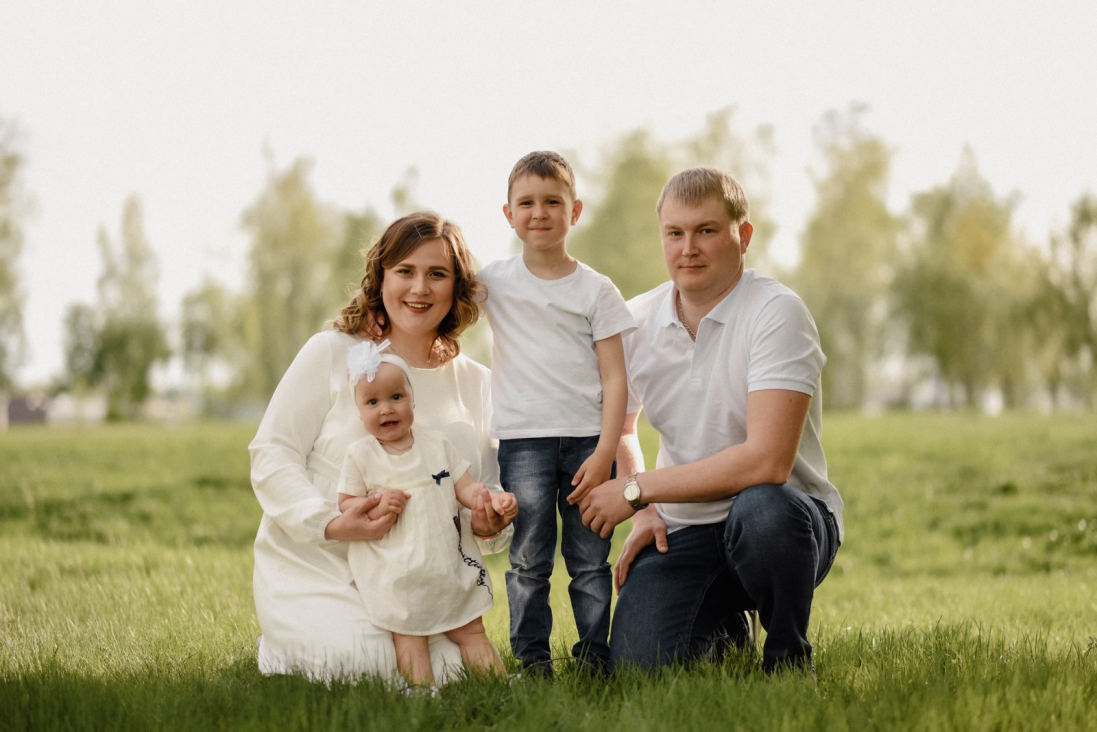 [Speaker Notes: Малыш впервые открывает Родину в семье. Семья - это ближайшее его окружение, где он черпает такие понятия, как «труд», «долг», «честь», «Родина». Чувство Родины начинается у ребенка с отношения к семье, к самым близким людям – отцу, матери, дедушке, бабушке. Дети в группе рассказывают о составе своей семьи, называют имена родителей, братьев, сестер. Родители совместно с малышами участвуют в активной жизни детского сада.]
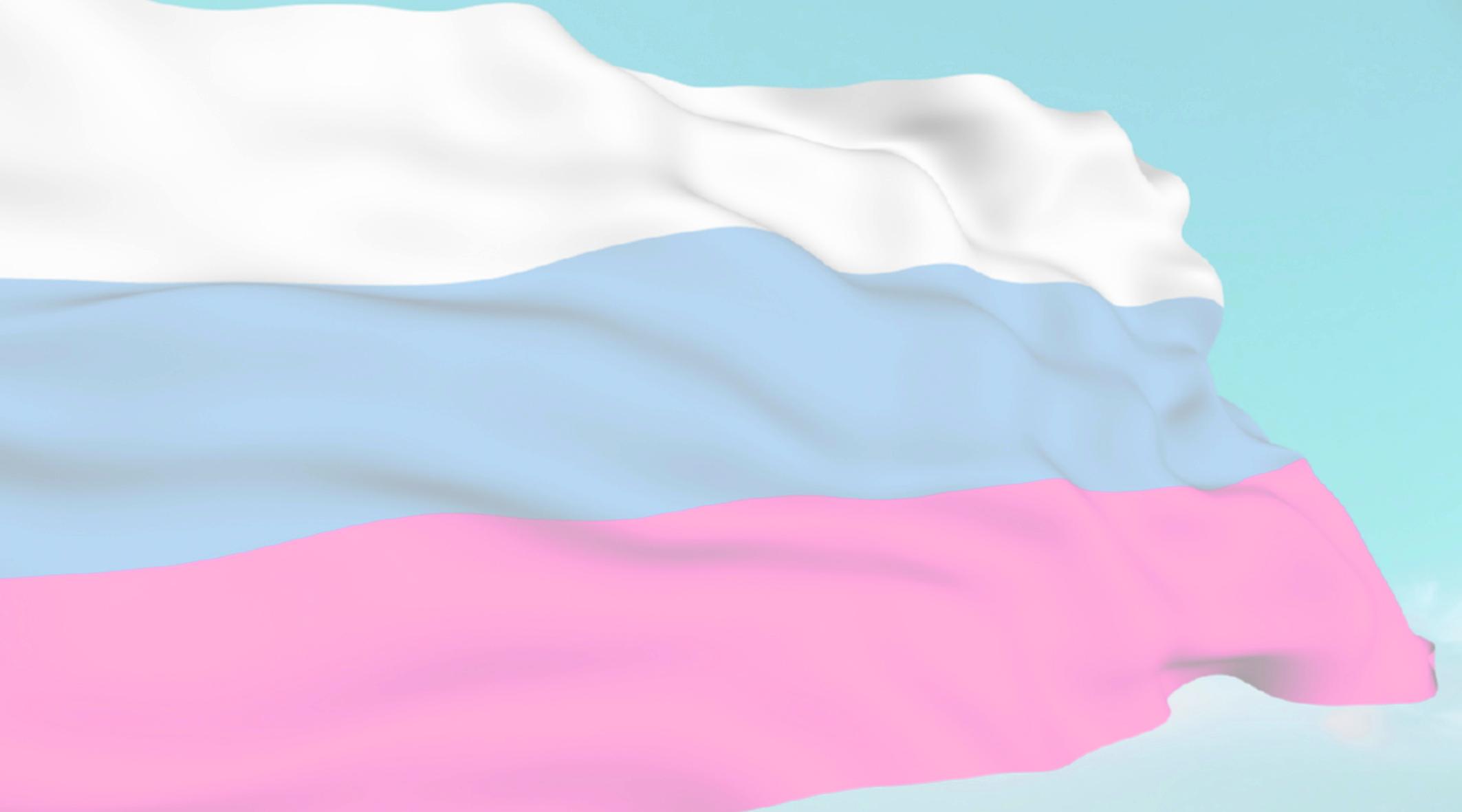 Моя малая Родина

 Родина – это город,  
 В котором живет человек, 
 И улица, на которой стоит его дом, 
 Деревце под окном, 
 И пение птички:
 Все это Родина. 
 Моя малая Родина!
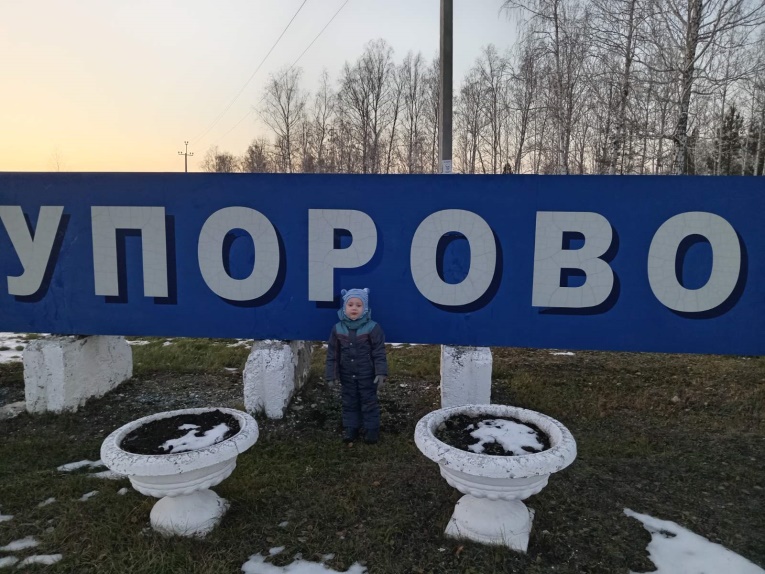 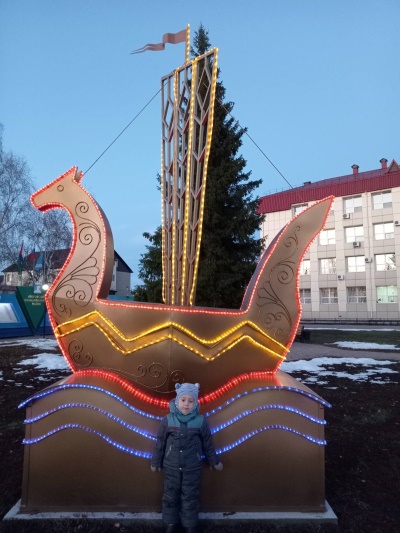 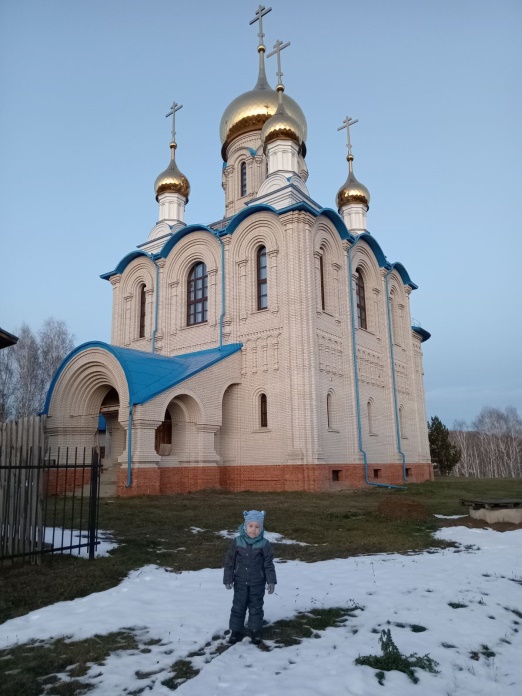 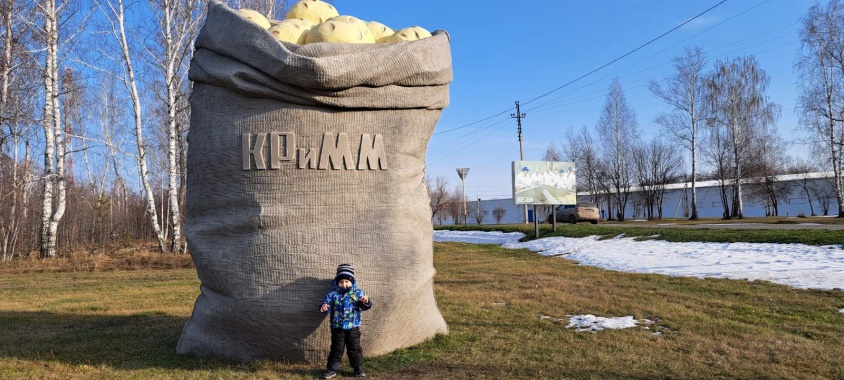 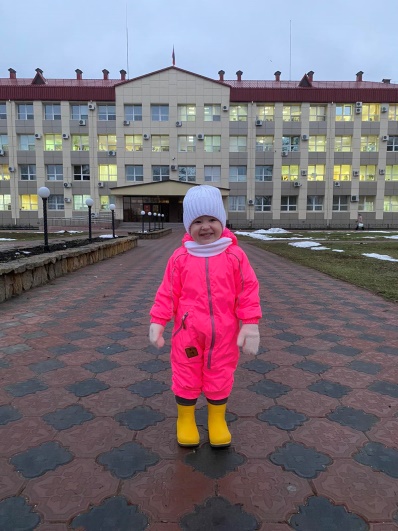 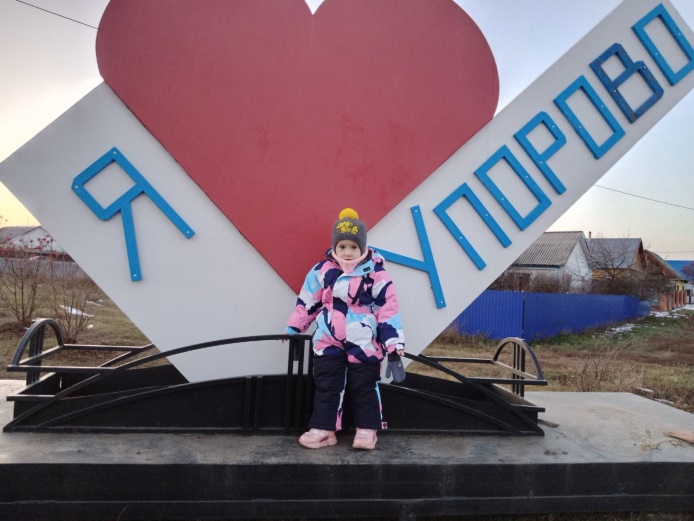 [Speaker Notes: Воспитание любви к родному селу — одна из задач патриотического

воспитания детей. Детям младшей группы трудно еще представить себе, что

такое село, но их необходимо с этим понятием знакомить. В течение года воспитатель и дети приносят в патриотический уголок

иллюстрации самых главных достопримечательностей родного села, тех

мест, где большинство детей могли уже побывать с родителями.
В группе малыши рассказывали где они были,  что видели, а так же все вместе рассматривали фотографии.]
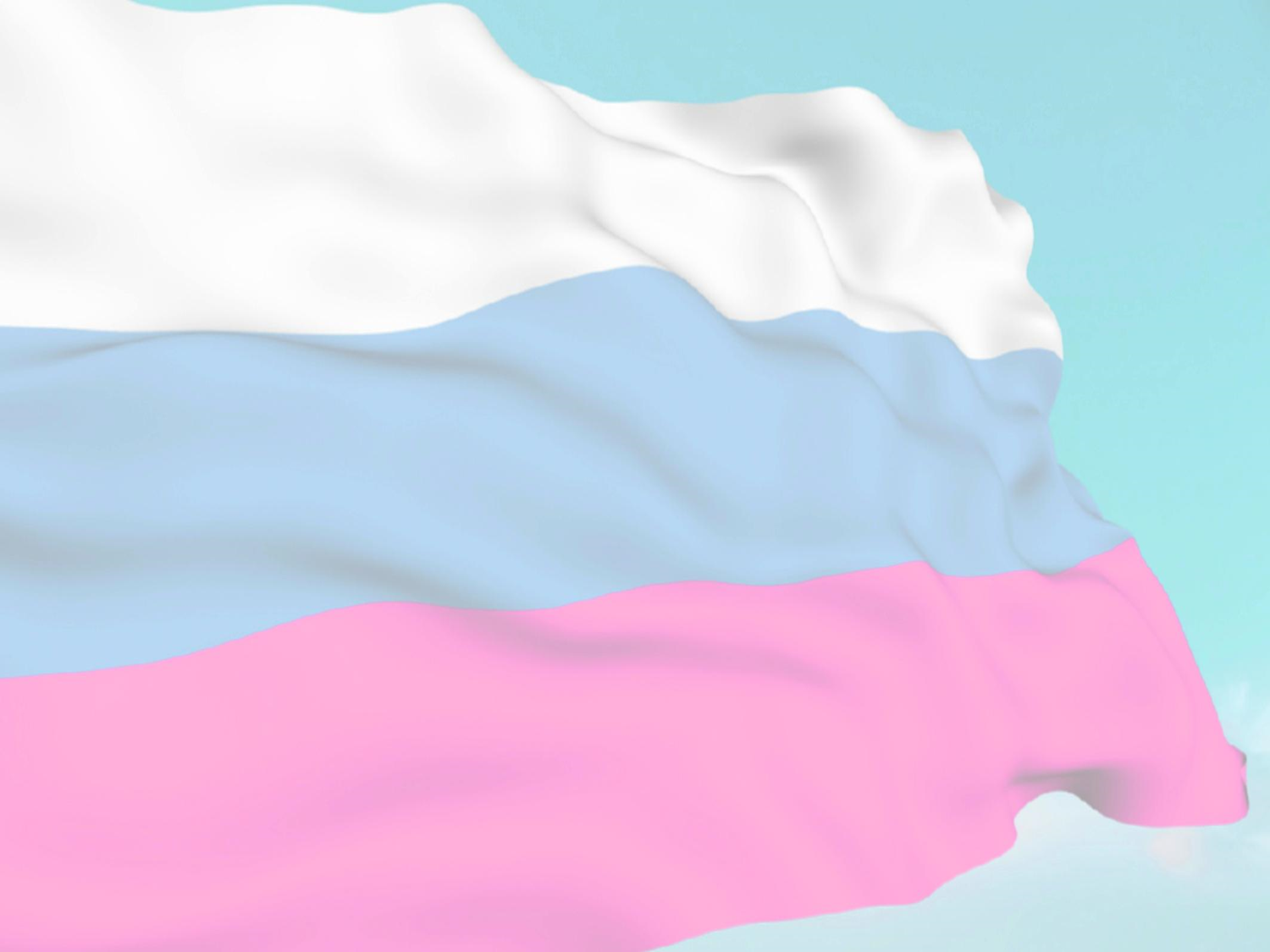 Моя малая Родина
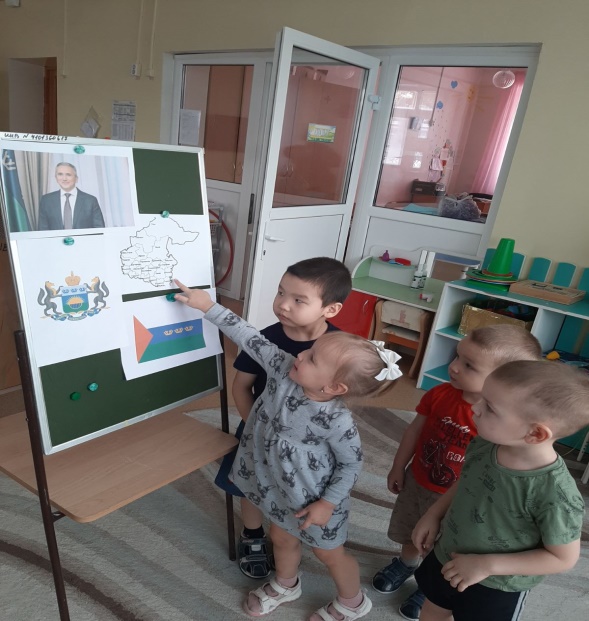 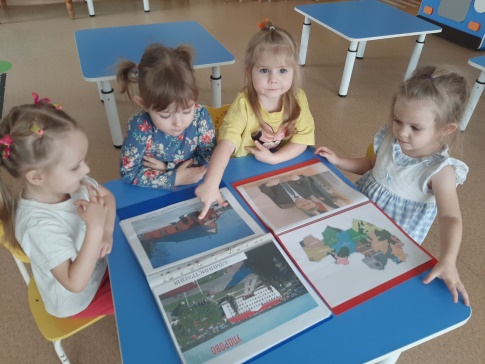 Дети – это будущее нашей Родины, поэтому мы должны научить их беречь, охранять ее просторы, ее красоты, ее богатства! Знать и любить историю своего края и своей страны может только истинный гражданин.
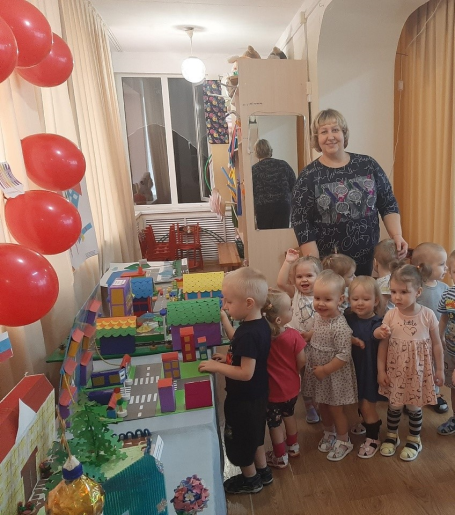 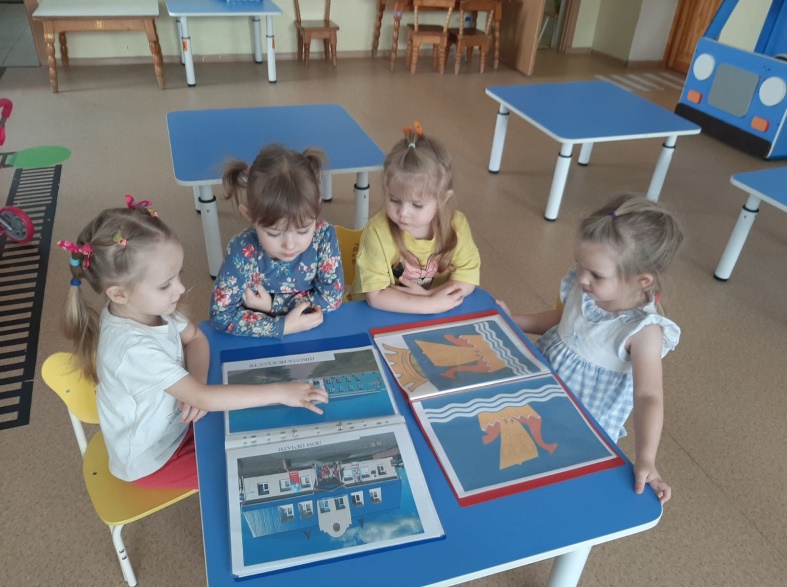 [Speaker Notes: Из полученных фотографий в группе появился альбом «Моя малая Родина»
Дети познакомились с символикой Упоровского района и Тюменской области.  Побывали на выставке макетов домов и улиц села Упорово.]
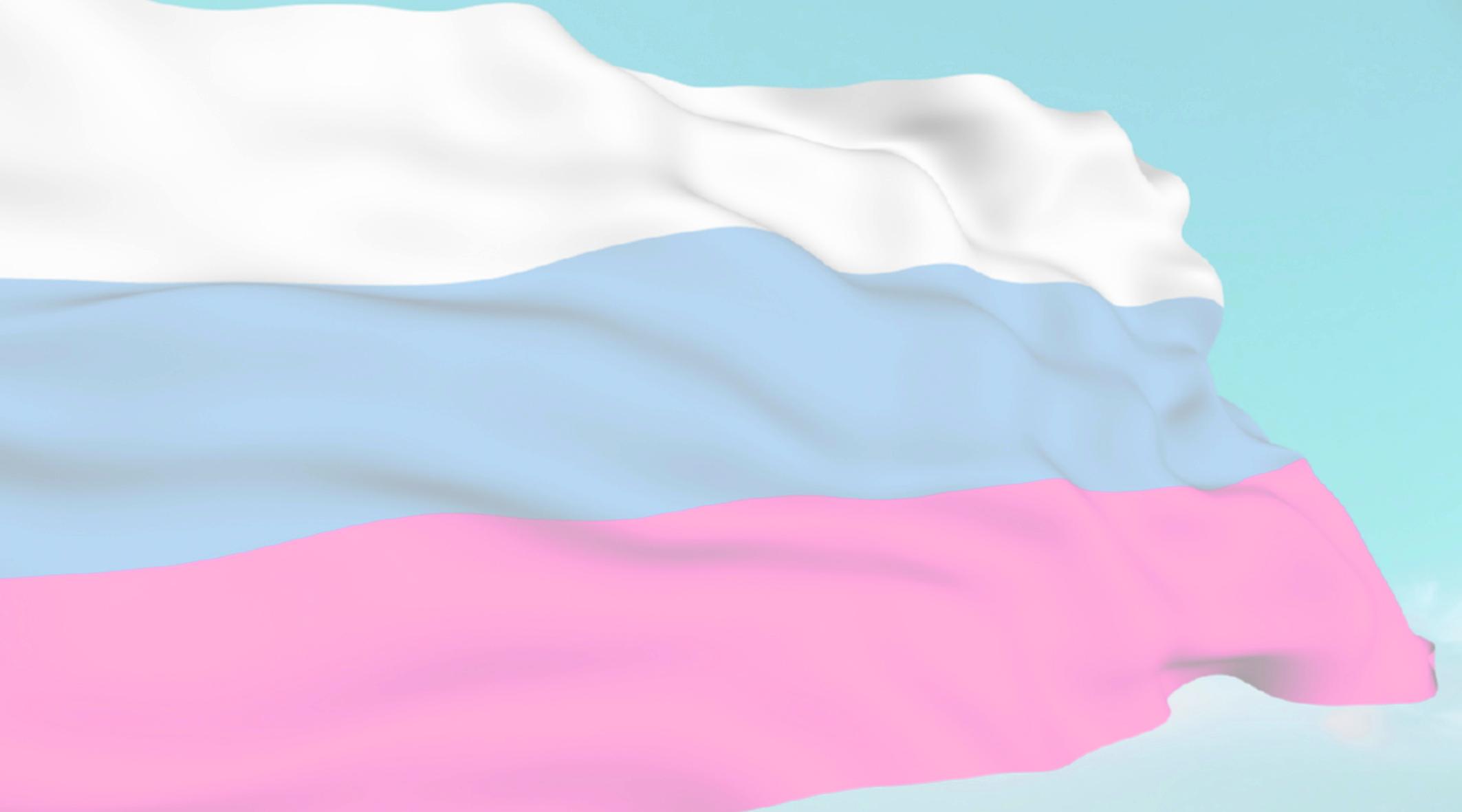 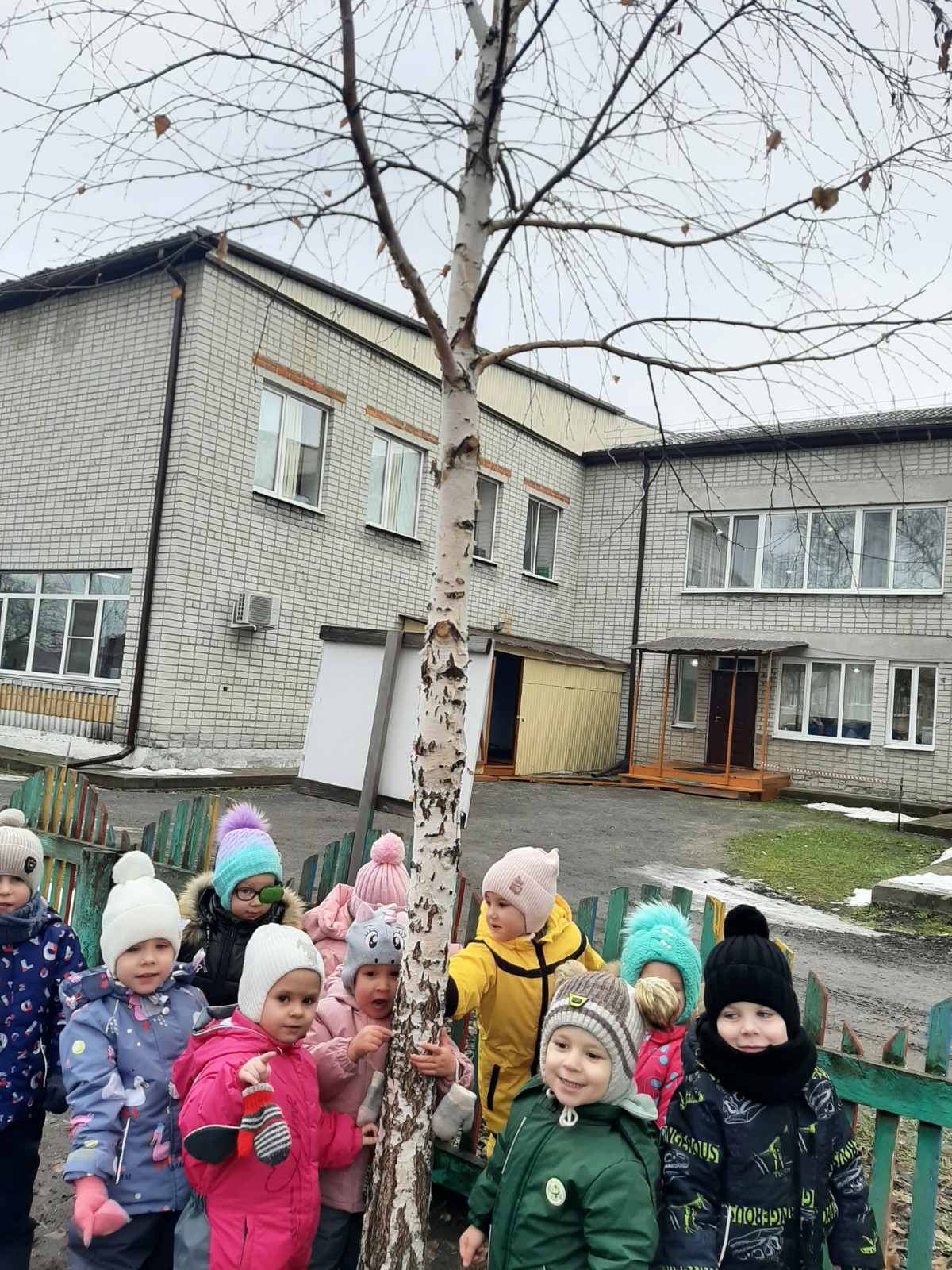 …С чего начинается Родина?
С заветной скамьи у ворот,
С той самой берёзки, что во поле,
Под ветром, склоняясь, растёт.
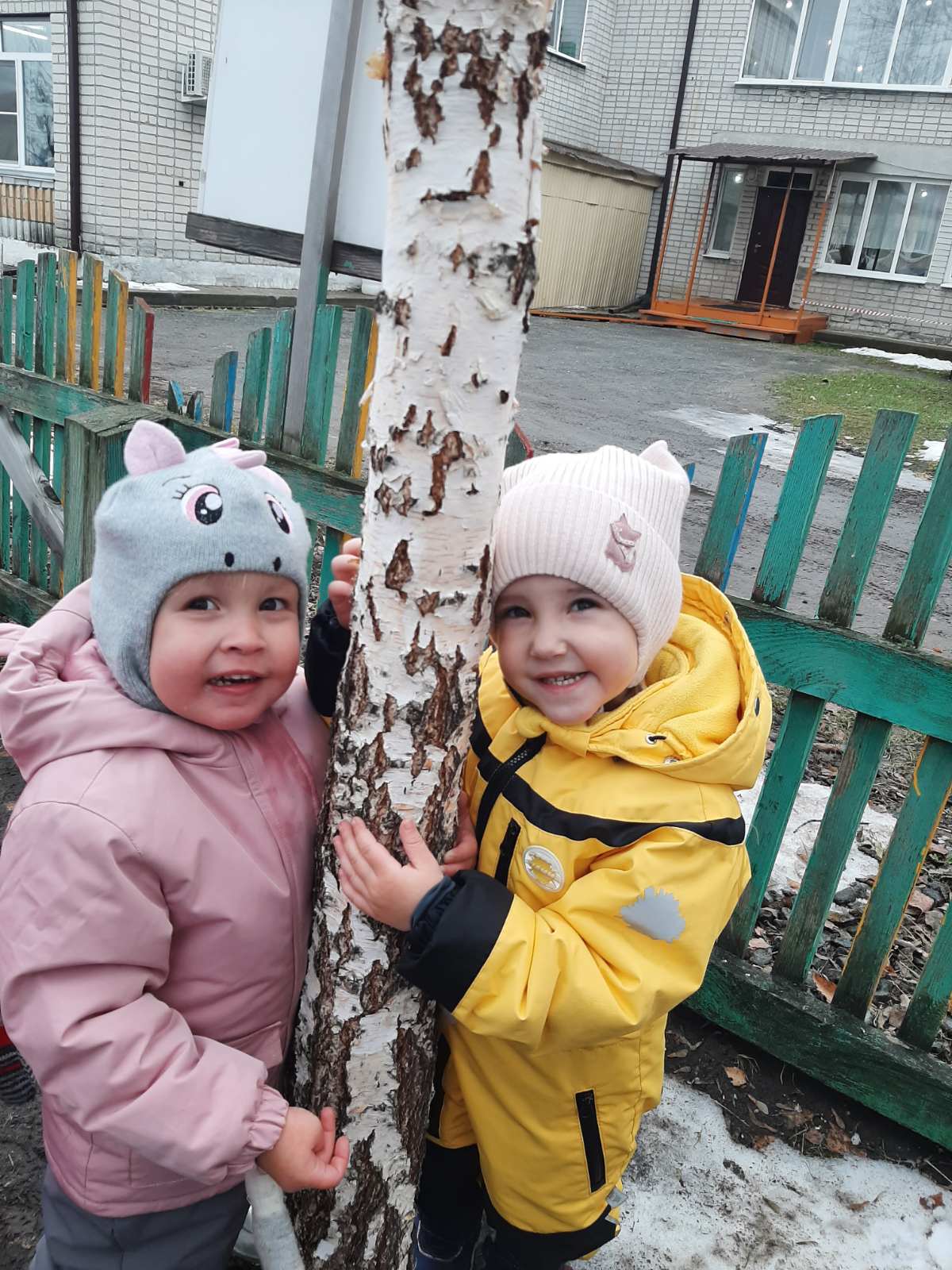 [Speaker Notes: Не смотря на свой юный возраст, малыши уже знают, что символом России является белая береза. Ребята учат стихи про березу, слушают песни. Любить, охранять и бережно относиться к родной природе, ребята учатся именно в детском саду.]
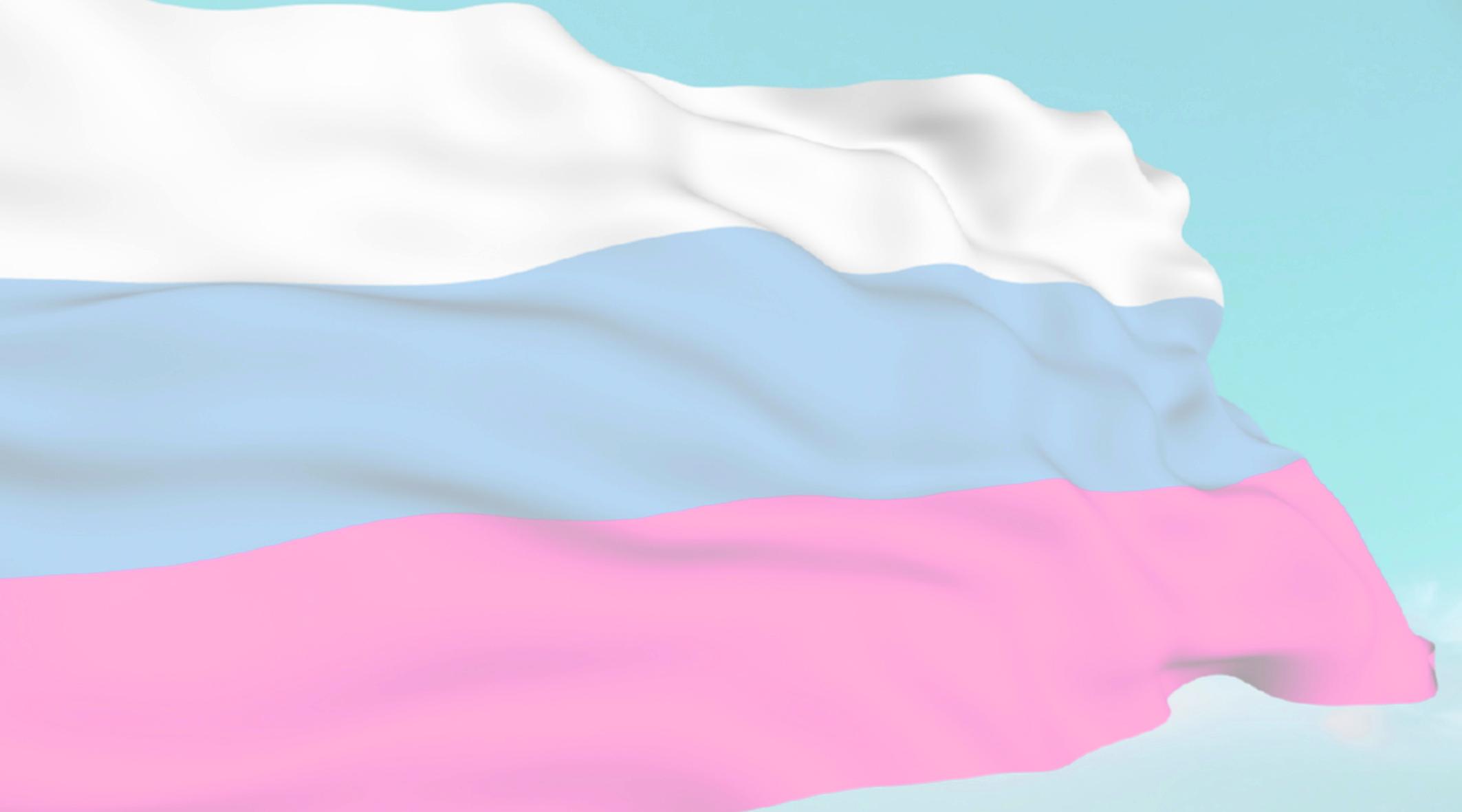 Россия – Родина моя!
               Россия - Родина для многих 
                       У каждого листочка, 
                       У каждого ручья 
                       Есть главное на свете-
                       Есть Родина своя.
                       А там, где мы родились,
                       Где радостно живем, 
                       Края свои родные…       
                       Мы Родиной зовем.
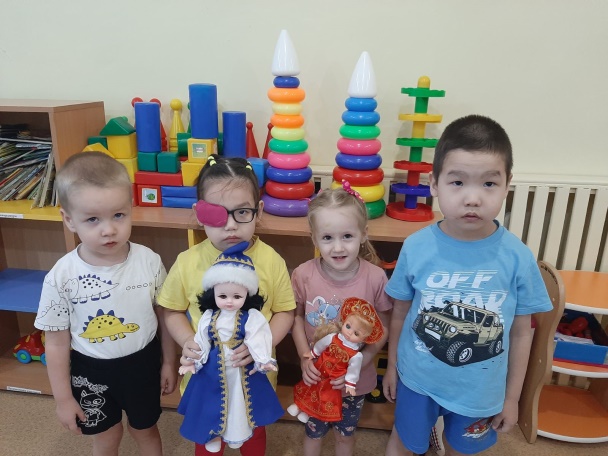 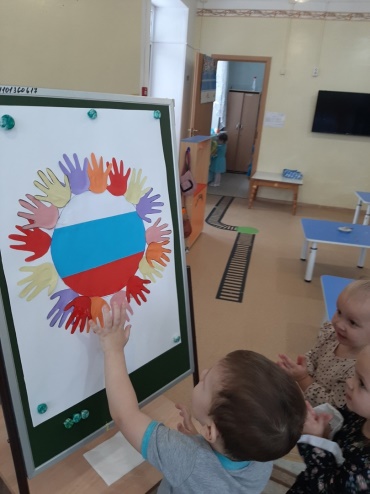 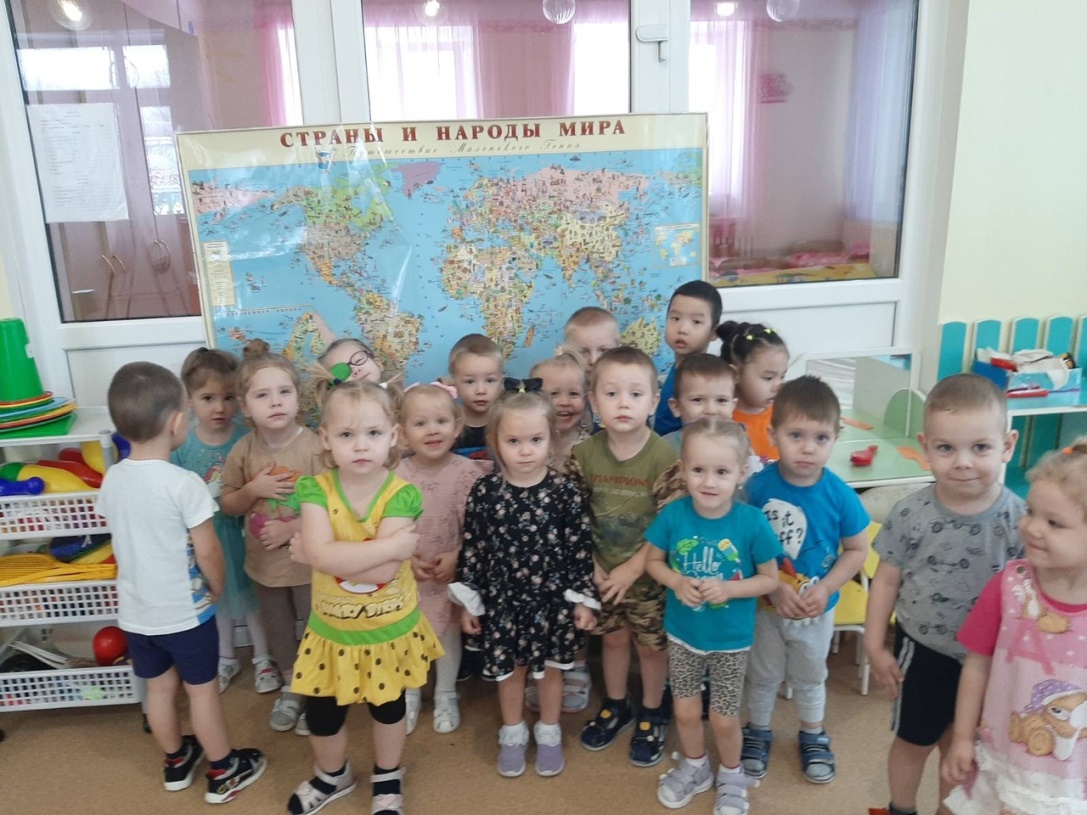 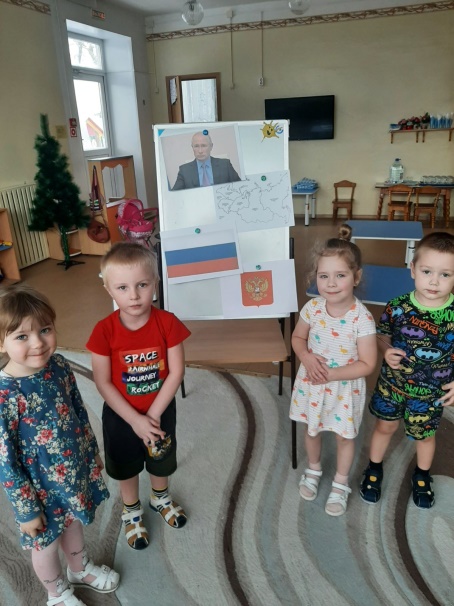 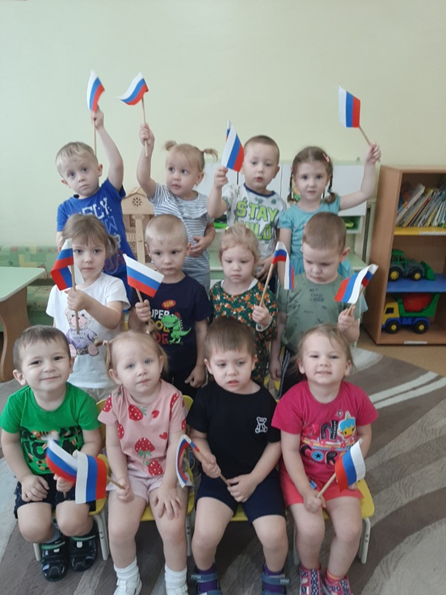 [Speaker Notes: Россия – наша Родина. К жизни своей страны малыши приобщаются во

время праздников, каких-либо общественных событий. 
Воспитатель приносит в патриотический уголок иллюстрации с

изображением природы родной страны в разные времена года, рассматривает

их вместе с детьми, восхищаясь красотой различных пейзажей, сообщает

детям название страны и часто его повторяет. Ненавязчиво 
знакомим  детей с культурой своего народа: рассказывает русские народные

сказки, играет в народные игры, читает и разучивает народные потешки,

рассматривает предметы народно-прикладного искусства, постоянно

подчеркивая, что все это придумал, сделал русский народ. В конце года дети

начинают различать понятия «город» и «страна», запоминают их названия.
Дети знают государственную символику. В группе отмечаются праздники, такие как «День России", "День народного единства", "День флага" и т.д.]
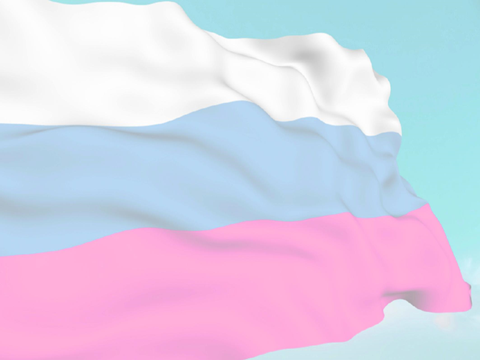 «Почти все творчество требует целенаправленной игры».
— Авраам Маслоу.

В детском саду учат детей добру,  
Зла не делать никому. 
Отвагу, смелость проявлять. 
Младшим помогать, почитать. 
Свою семью любить и уважать.
Традиций народных не забывать. 
Со всеми в мире, дружбе жить. 
Родиной своей дорожить!
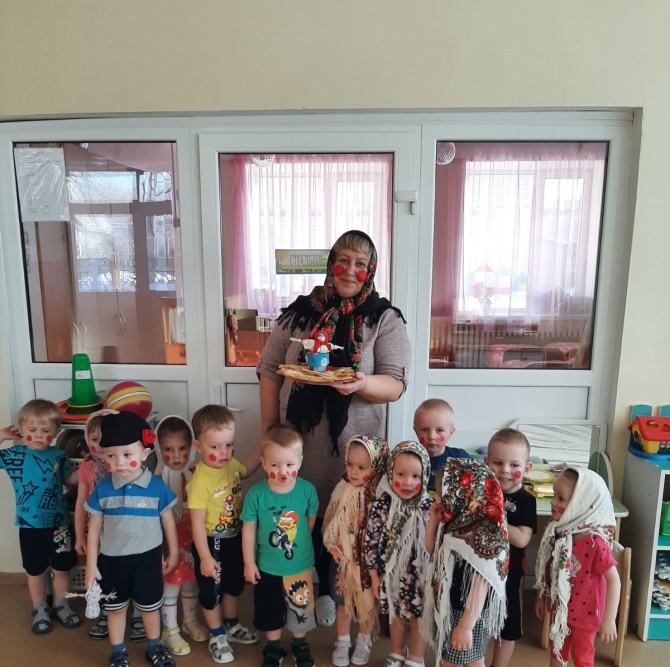 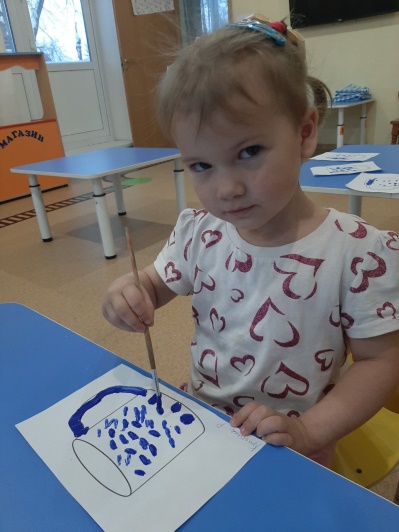 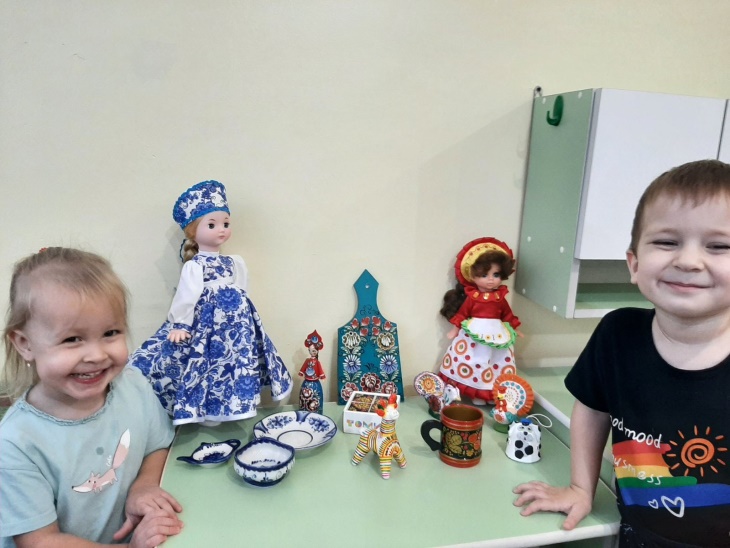 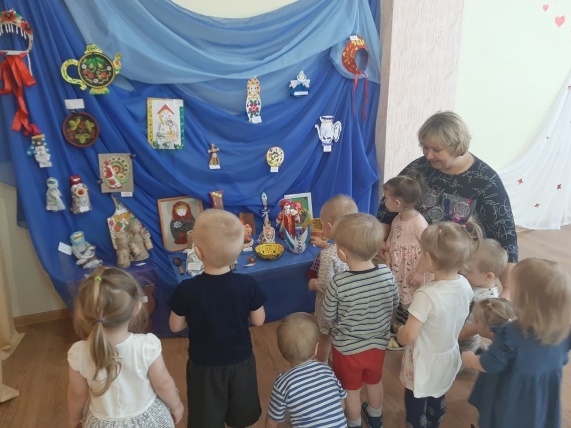 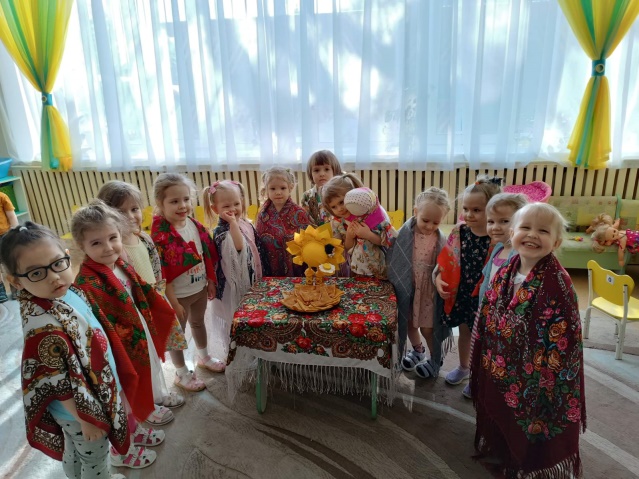 [Speaker Notes: Одной из основных задач духовно-нравственного воспитания дошкольников является формирование у детей общего представления о культуре русского народа, ее богатстве и разнообразии, красоте и благородстве. Ребята посетили выставку поделок "Русский сувенир". В группе оформили "Уголок русской культуры". Малыши познакомились с художественной росписью: гжель, хохлома, городецкая роспись. Очень любят отмечать ребята русские народные праздники, такие как: "Масленица", "Рождество", День Ивана Купала" и другие.]
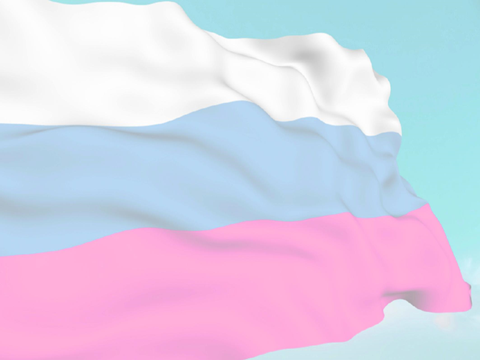 Дети – это будущее нашей Родины, поэтому мы должны научить их беречь, охранять ее просторы, ее красоты, ее богатства! Знать и любить историю своего края и своей страны может только истинный гражданин.
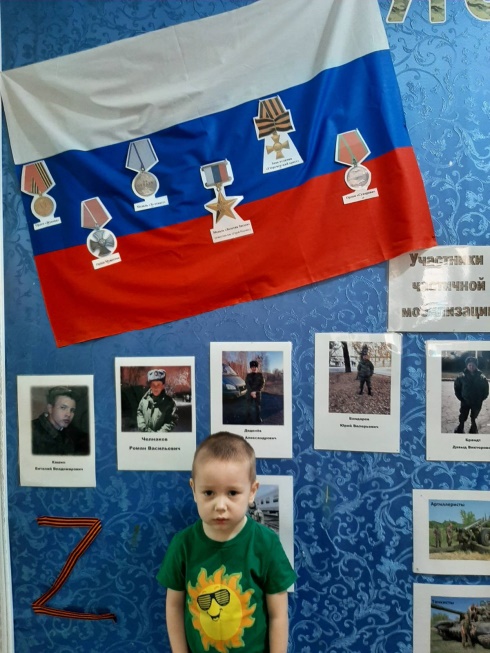 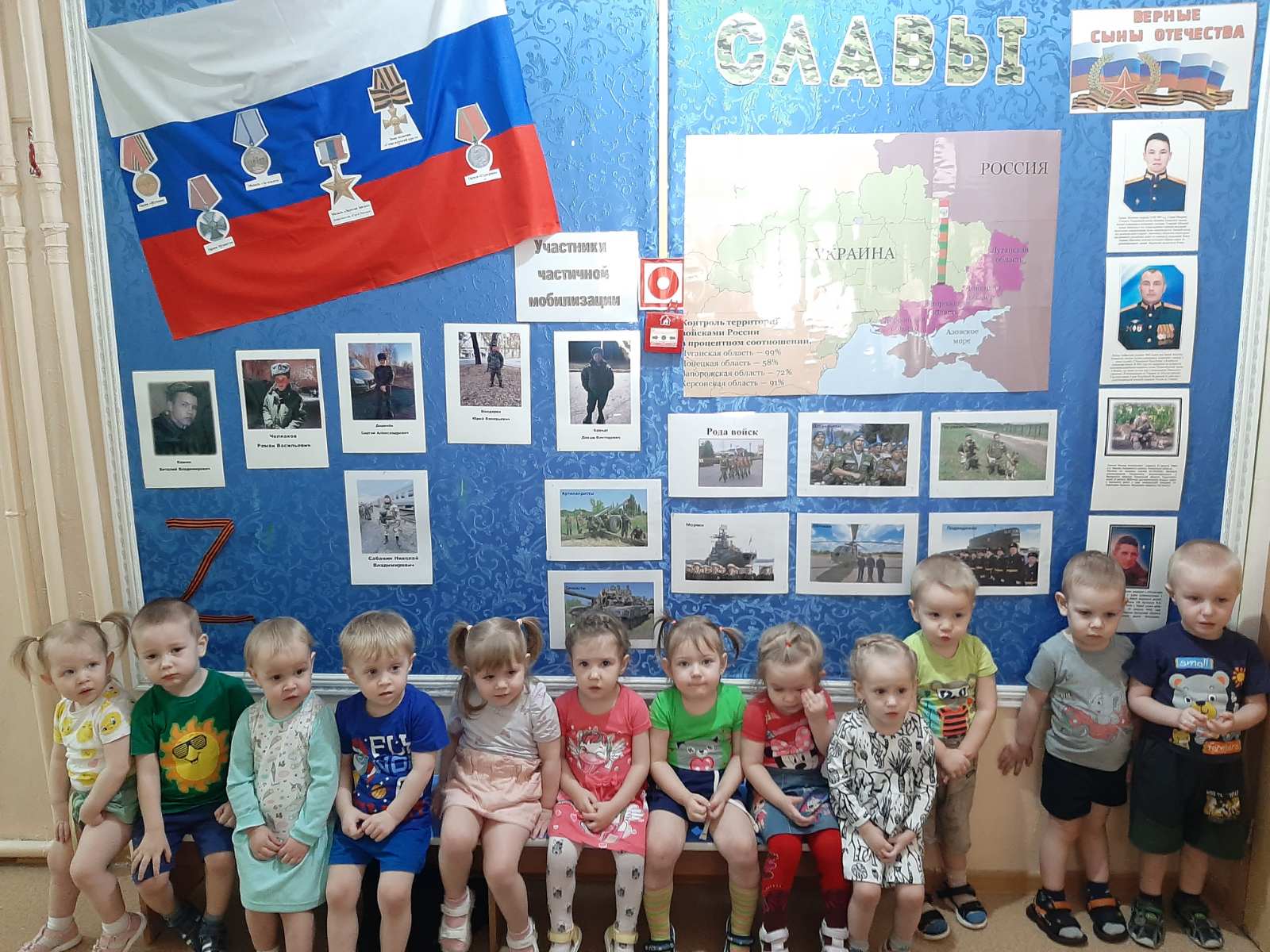 [Speaker Notes: Каждый народ имеет свои корни. Именно в дошкольном возрасте важно приобщение личности к истории и национальному культурному наследию. В этот период начинают развиваться чувства и черты характера, которые незримо связывают ребёнка со своим народом.
 Это-язык, культура, история, традиции, обычаи. В детском саду оформлен ВОИНСКОЙ СЛАВЫ. Ребята знают, что сейчас идет специальная военная операция и папы некоторых детей получили повестки. Ребята совместно с  родителями периодически участвуют в акции "Посылка солдату" . Дети гордятся нашими героями!]
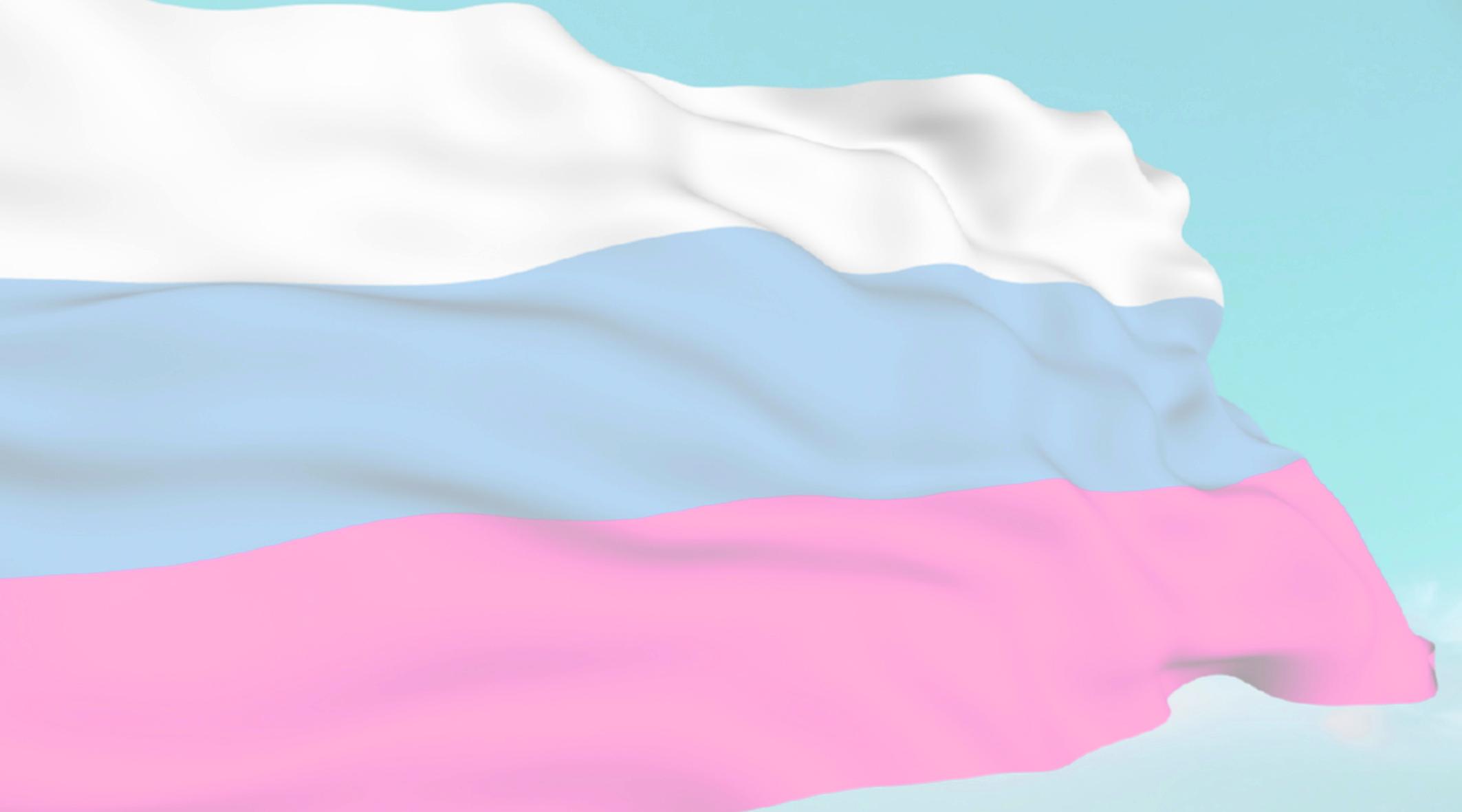 Спасибо за внимание !